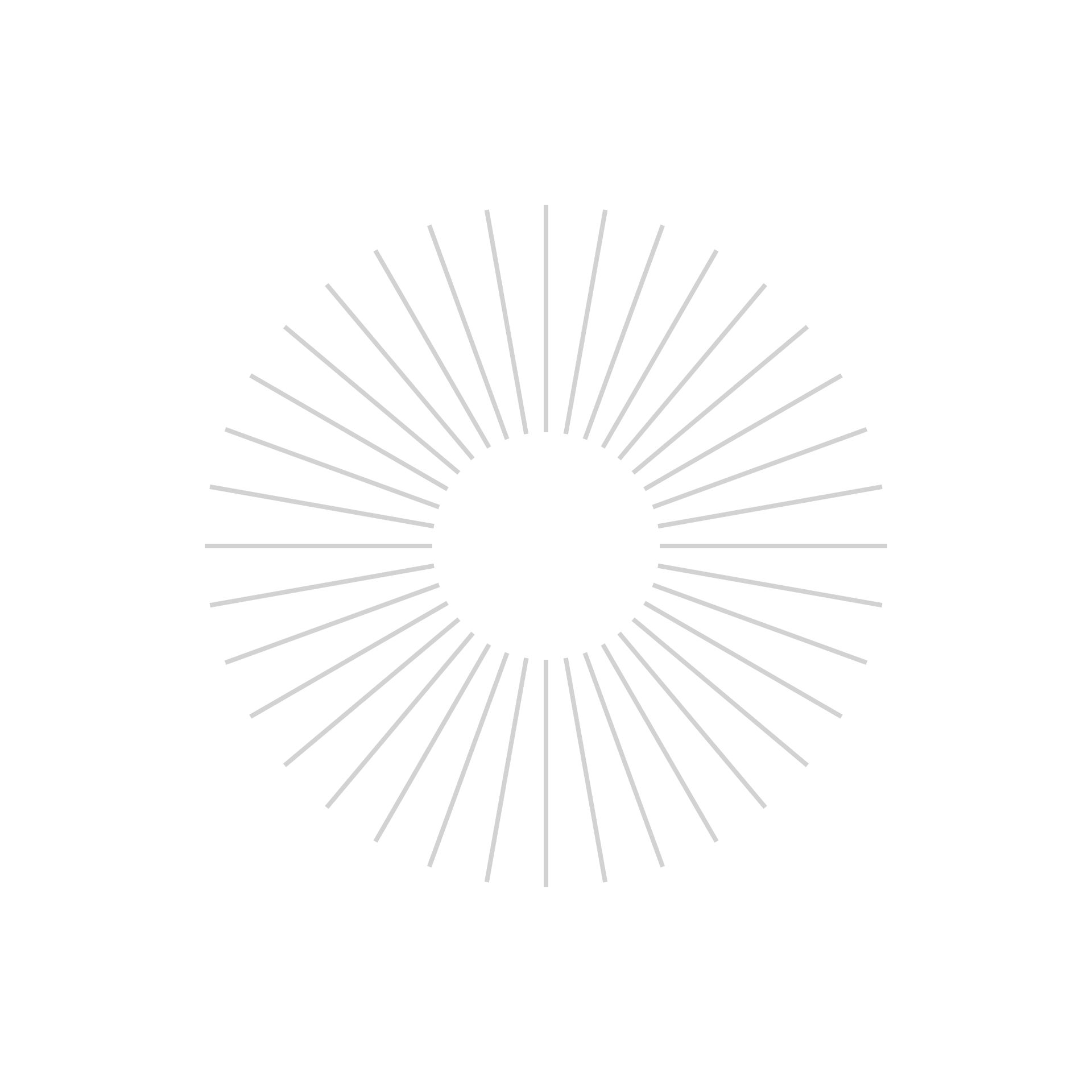 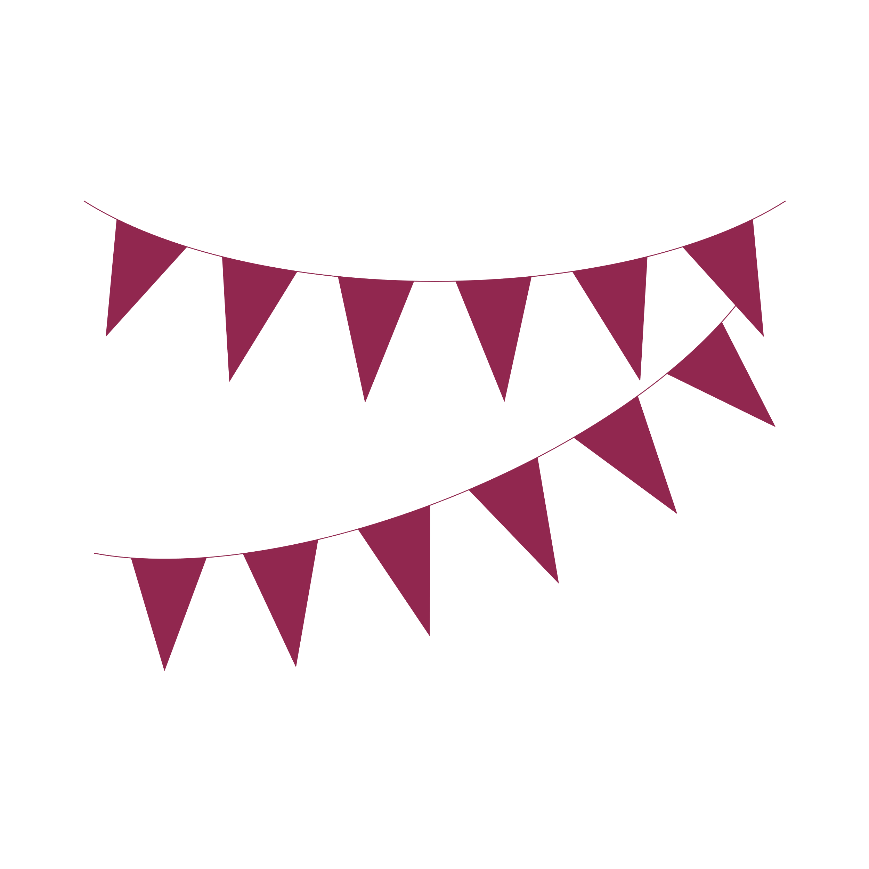 BÀI MỞ ĐẦU: HÒA NHẬP VÀO MÔI TRƯỜNG MỚI
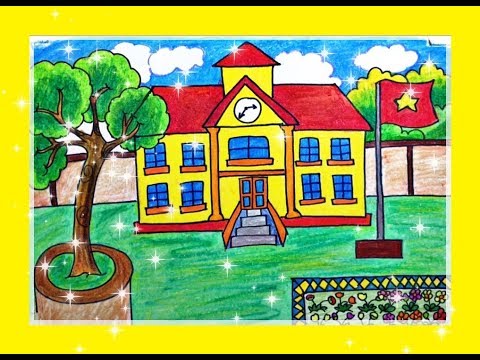 Tiết 1: Nói và nghe
CHIA SẺ CẢM NGHĨ VỀ MÔI TRƯỜNG THCS
HOẠT ĐỘNG KHỞI ĐỘNG
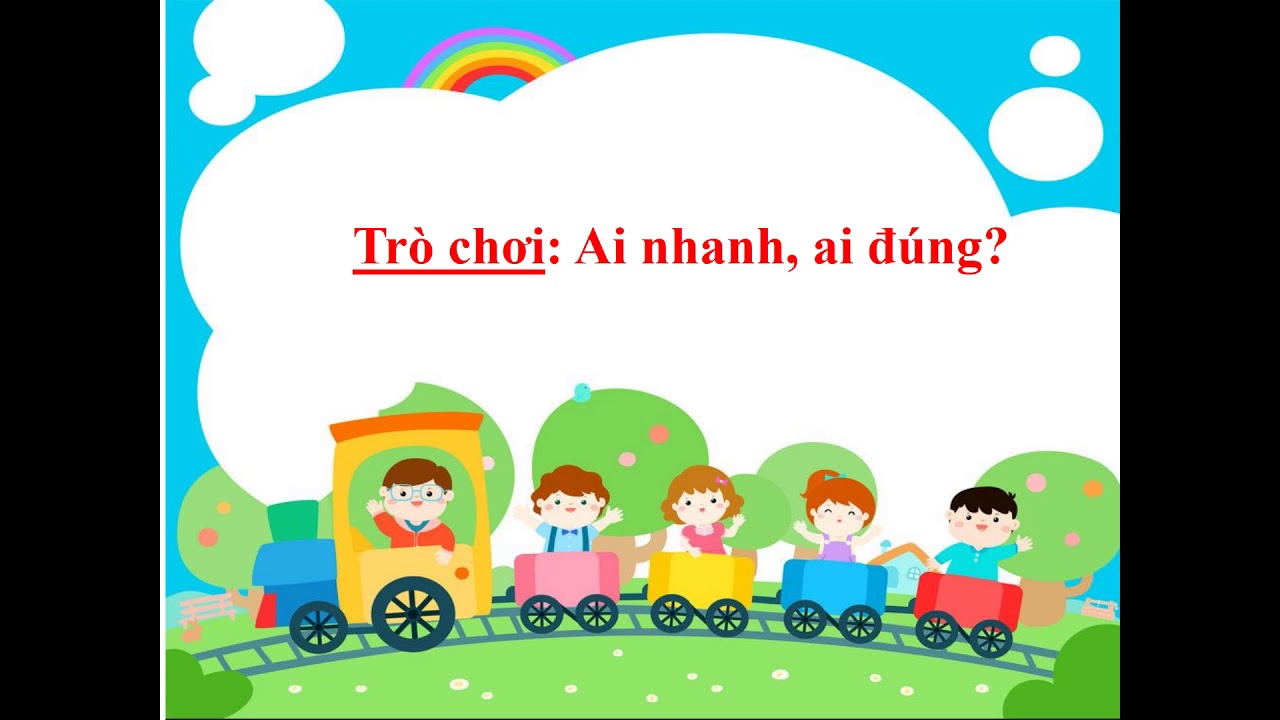 LUẬT CHƠI
Bộ câu hỏi gồm  3 câu hỏi, ai trả lời nhanh và đúng nhất sẽ nhận được phần quà may mắn.
Câu 1: Người trông coi, bảo vệ tài sản nhà trường gọi là?
A.  Bác lao công
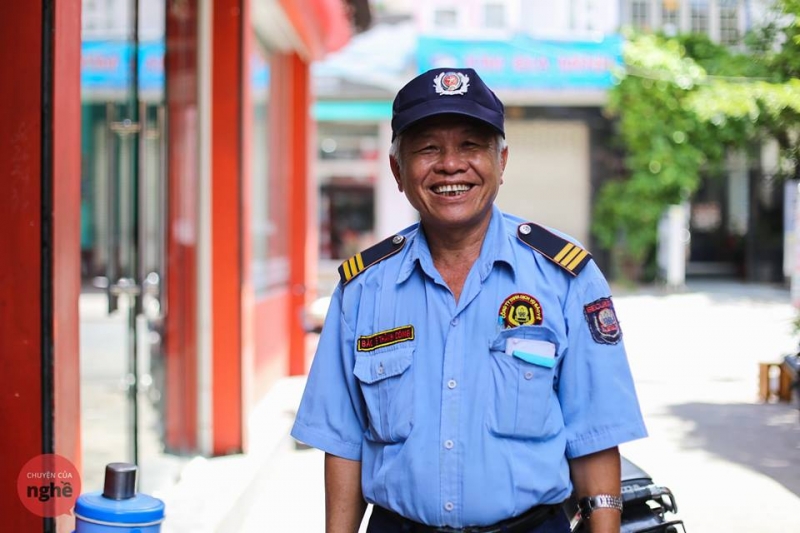 B. Bác bảo vệ
C. Cô thủ quỹ
D. Cô giáo
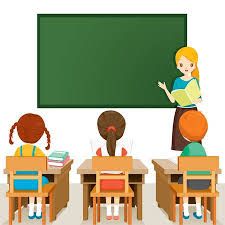 Câu 2: Cô giáo chủ nhiệm của em tên đầy đủ là?
Đáp án:
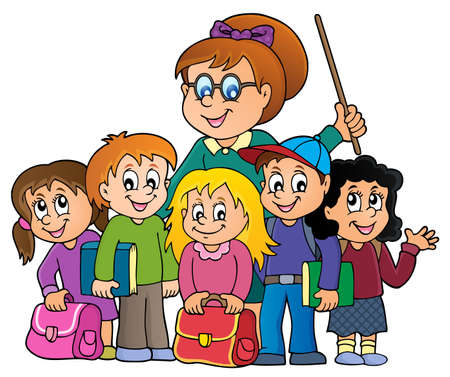 Câu 3: Lớp em có tổng số bao nhiêu bạn? Bao nhiêu bạn nam? Bao nhiêu bạn nữ
Đáp án
HOẠT ĐỘNG KHÁM PHÁ
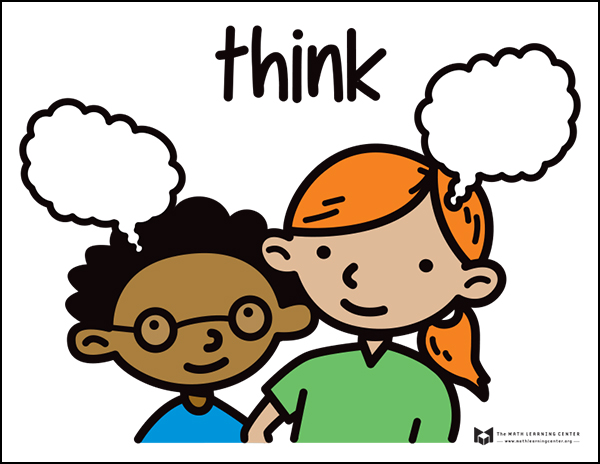 Hoạt động cá nhân: Em hãy ghi những cảm xúc, suy nghĩ của mình vào phiếu học tập sau (2 phút)
Hoạt động trao đổi: Trao đổi suy nghĩ của mình với nhóm nhỏ (bàn) để hiểu hơn về những suy nghĩ của nhau. (3 phút)
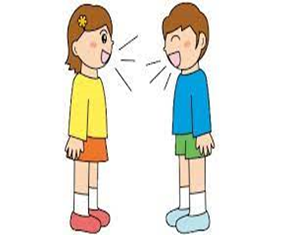 Hoạt động chia sẻ: Trao đổi suy nghĩ, cảm xúc với nhóm từ 4 thành viên trở lên
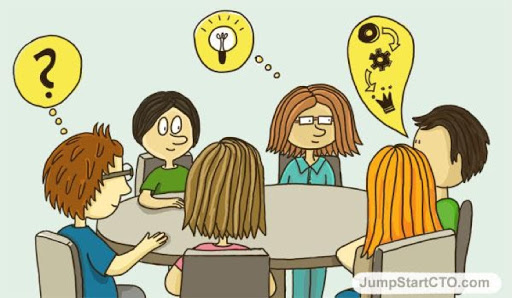 MỘT SỐ HÌNH ẢNH VỀ NGÔI TRƯỜNG CẤP THCS TRÊN MỌI MIỀN ĐẤT NƯỚC
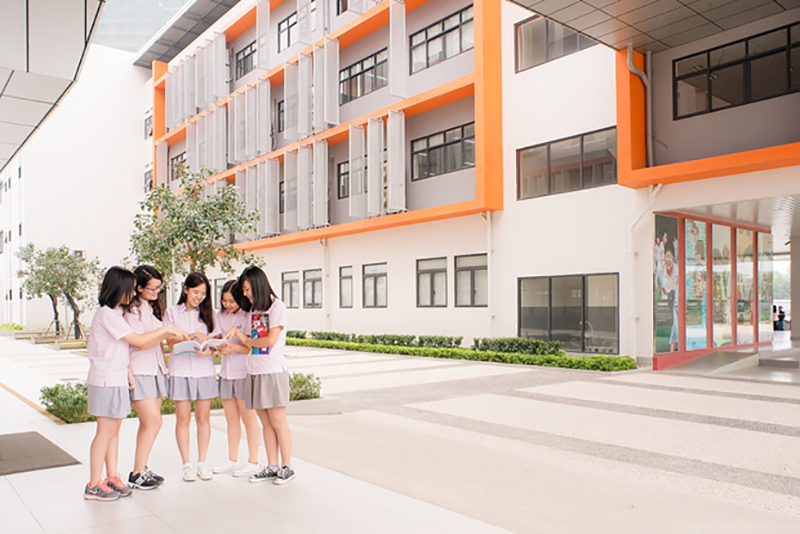 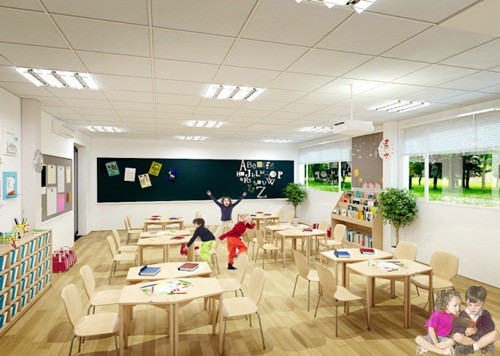 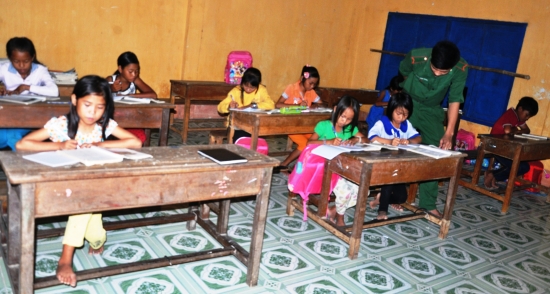 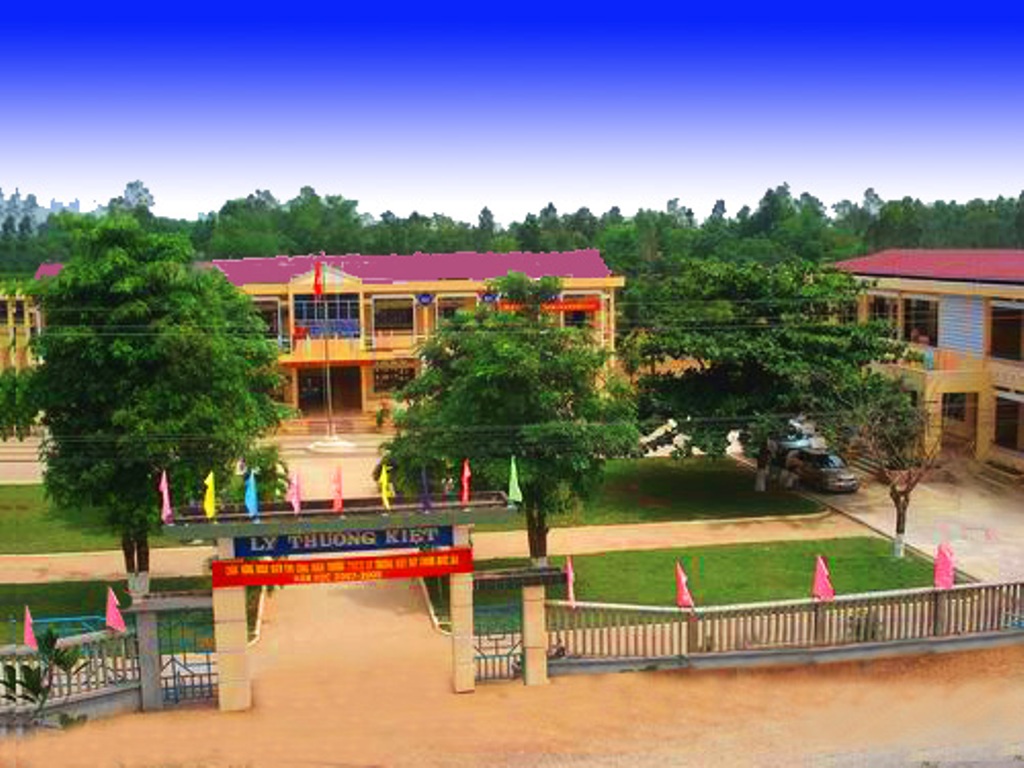 HƯỚNG DẪN VỀ NHÀ